আজকের মাল্টিমিডিয়া ক্লাসে সবাইকে
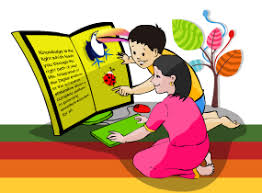 স্বাগতম
মোহাম্মদ সাহাব উদ্দিন
 ICT4E  জেলা অ্যাম্বাসেডর, নোয়াখালী।
 মাস্টার ট্রেইনার (আইসিটি), 
      UITRCE, চাটখিল
 মাস্টার ট্রেইনার (ইনহাউজ)
  সিনিয়র শিক্ষক (আইসিটি)
    কামালপুর মো. হাশেম উচ্চ বিদ্যালয়
    চাটখিল, নোয়াখালী
     মোবাইলঃ 01913210518
 Email : mdsahab66@yahoo.com,
   sahab7619@gmail.com (মুক্তপাঠ)
 Youtube Channel Name : Sahab IT
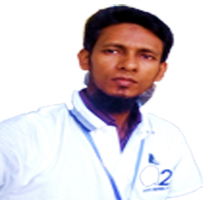 শ্রেণি	: সপ্তম 
বিষয়	: তথ্য ও যোগাযোগ প্রযুক্তি
অধ্যায়	: পঞ্চম  
পাঠ		: ৫৭-৭০    
সময় 	: ৫০ মিনিট
তারিখ	: ০২/১১/২০২০ খ্রি.
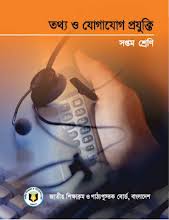 পর্যবেক্ষণ করে বল-
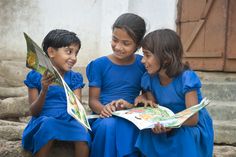 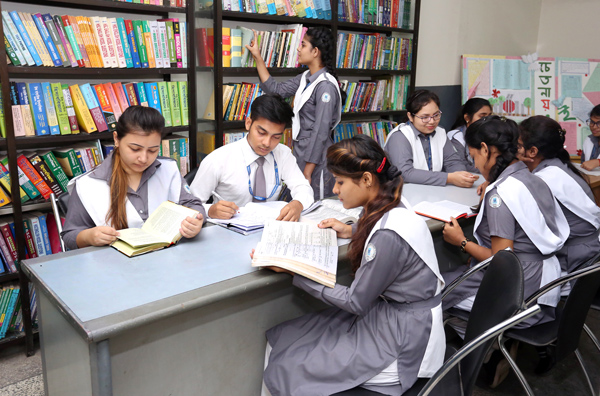 হাতে নিয়ে বই পড়ছে
এখানে শিক্ষার্থীরা কী করছে?
লাইব্রেরীতে বই পড়ছে
এখানে শিক্ষার্থীরা কী করছে?
পর্যবেক্ষণ করে বল-
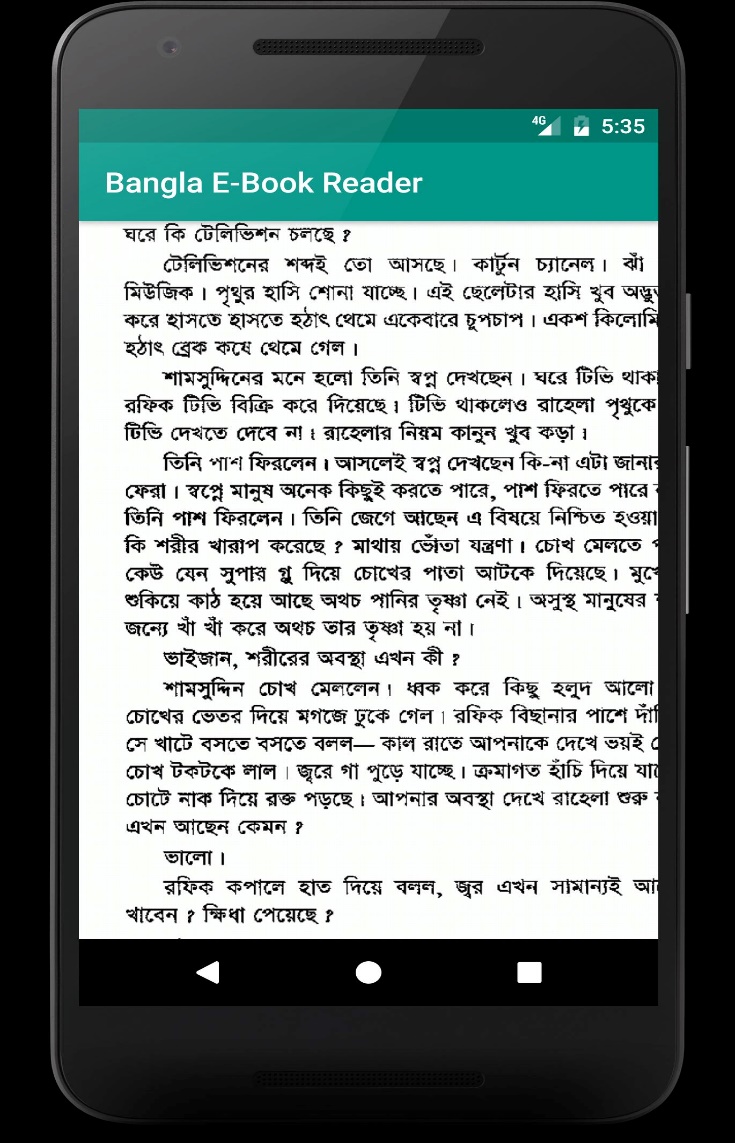 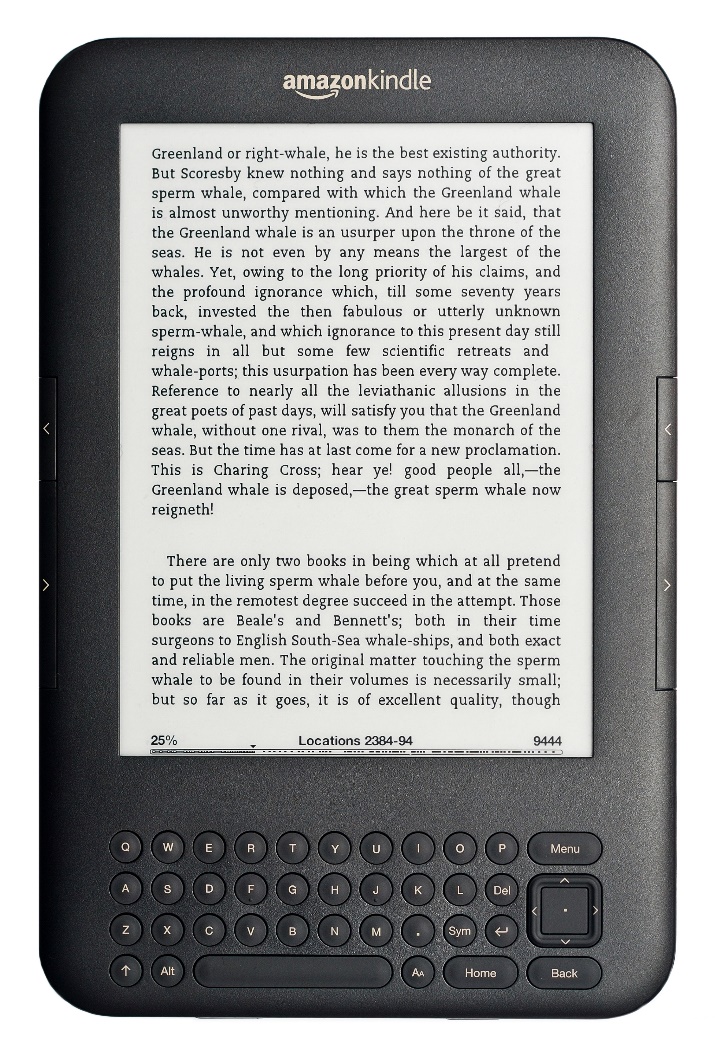 আইসিটি ডিভাইসের মাধ্যমে বই পড়া
এখানে 
তোমরা কী দেখছো?
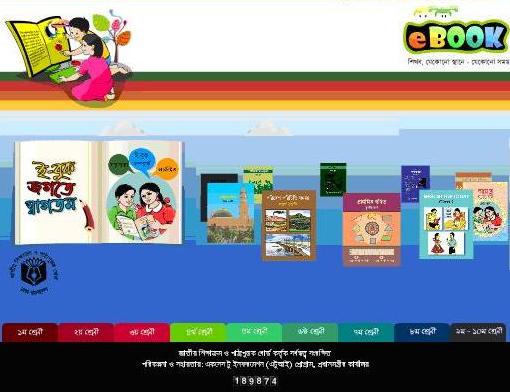 পর্যবেক্ষণ করে বল-
ই-বুক ওয়েবসাইট থেকে
পাঠ শিরোনাম কী হতে পারে তোমরা তা বলতে পারো?
হাতে বই না নিয়ে অথবা লাইব্রেরিতে  বসে বই  না পড়েও আমরা কীভাবে বই পড়তে পারি?
ওয়েব ব্রাউজার ব্যবহার করে শিক্ষা সংশ্লিষ্ট তথ্য অনুসন্ধান
পৃষ্ঠাঃ ৫৭-৭০
শিখনফল
এই পাঠ শেষে শিক্ষার্থীরা...............
১। ওয়েব ব্রাউজার ব্যবহার করে শিক্ষা সংশ্লিষ্ট (পাঠ্য  
    বিষয়ের) তথ্য অনুসন্ধান করতে পারবে।
ব্রাউজার ওপেন করার প্রক্রিয়া
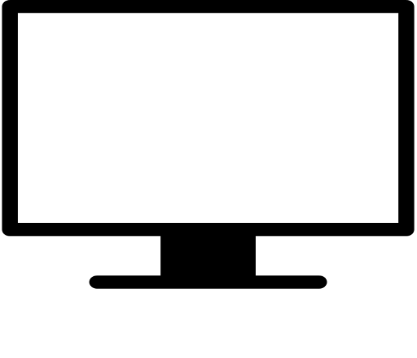 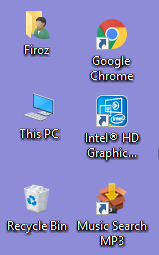 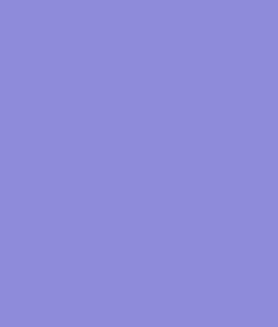 কম্পিউটারে ইন্টারনেট সংযোগ দিয়ে Google Chrome          
       ব্রাউজারে ডাবল ক্লিক করবে
ইবুক ওয়েবসাইটে ব্রাউজ করার ঠিকানা
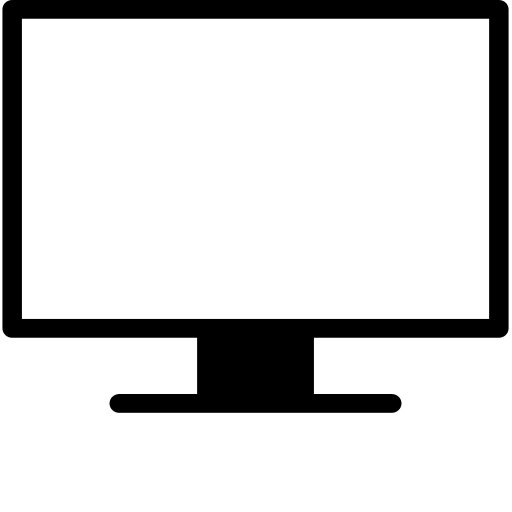 www.ebook.gov.bd
Addressbar এ www.ebook.gov.bd
টাইপ করে এন্টার কী চাপবে
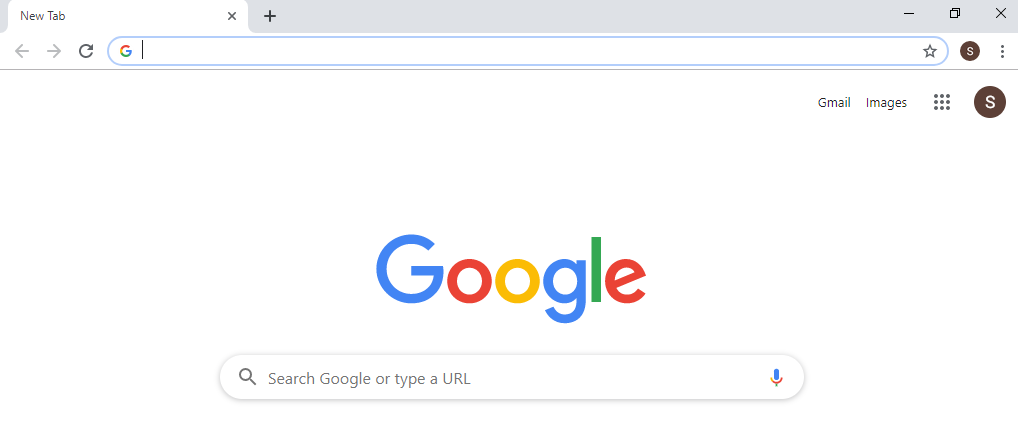 ইবুক ওয়েবসাইটের হোম পেজ
এর নাম কী?
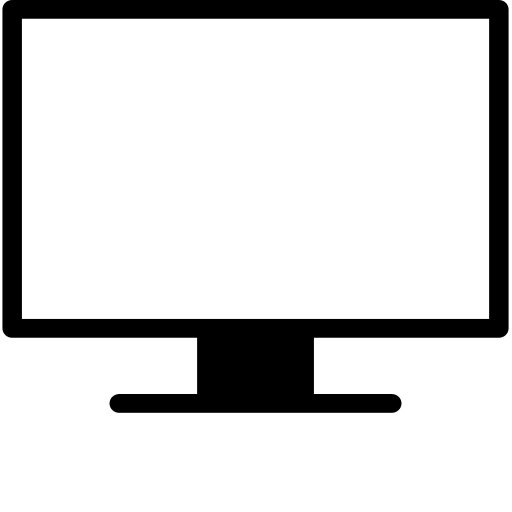 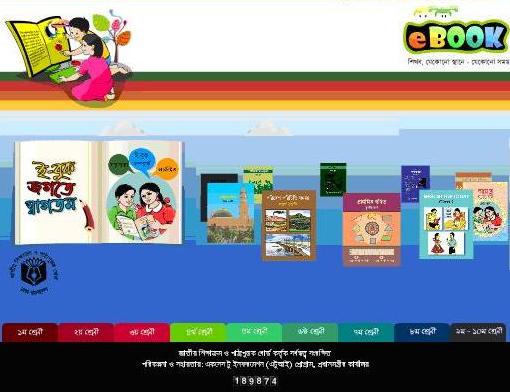 একক কাজ
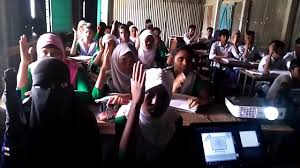  ই-বুক ওয়েবসাইটের ঠিকানা বল।
চল শিক্ষার্থী বন্ধুরা নিচের লিংকটিতে ক্লিক করে অনলাইন থেকে পাঠ্য বই পড়ার একটি ভিডিও দেখি-
এখানে ক্লিক করুন
জোড়ায় কাজ
ই-বুকের ওয়েবসাইট থেকে যে কোন শ্রেণির পাঠ্য পুস্তক ডাউনলোড করার প্রক্রিয়া লিখ।
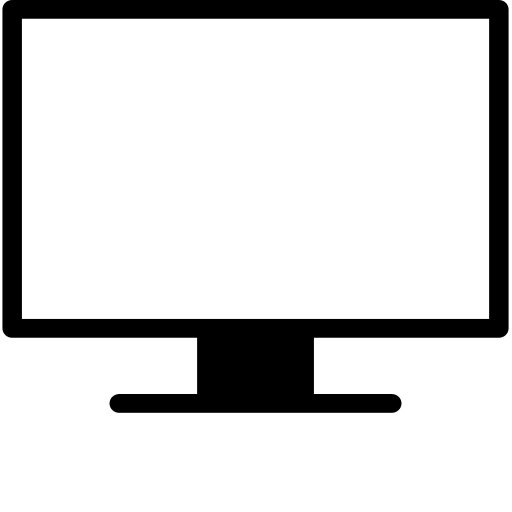 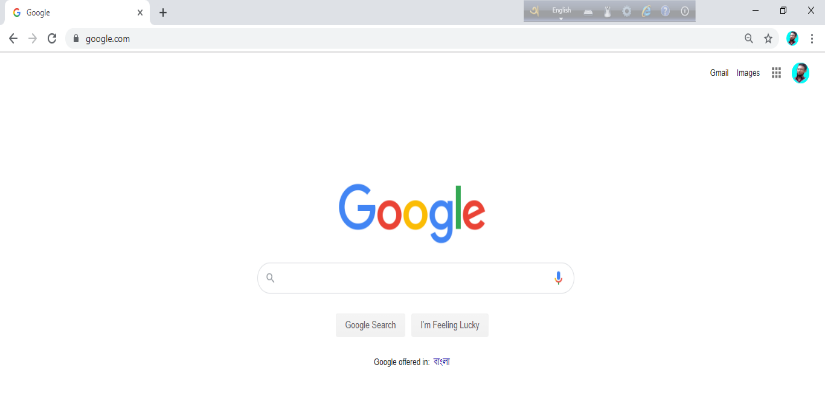 নিউটনের গতি সূত্র সংক্রান্ত তথ্য খোঁজা
Newtons’ second low
সার্চ বক্সে Newton’s second low লেখা টাইপ করে এন্টার কী চাপবে
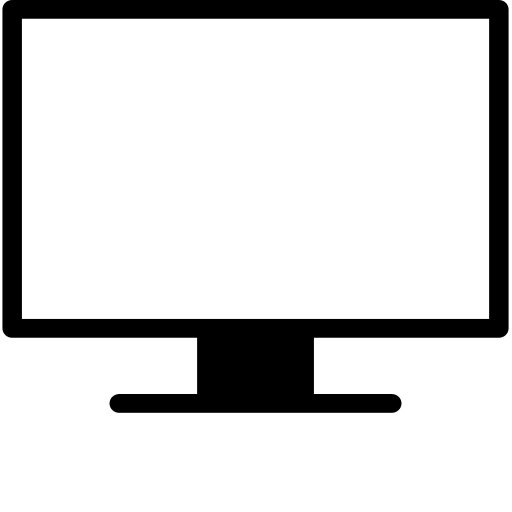 সার্চ করার পর প্রাপ্ত ফলাফল নিচের মত দেখাবে
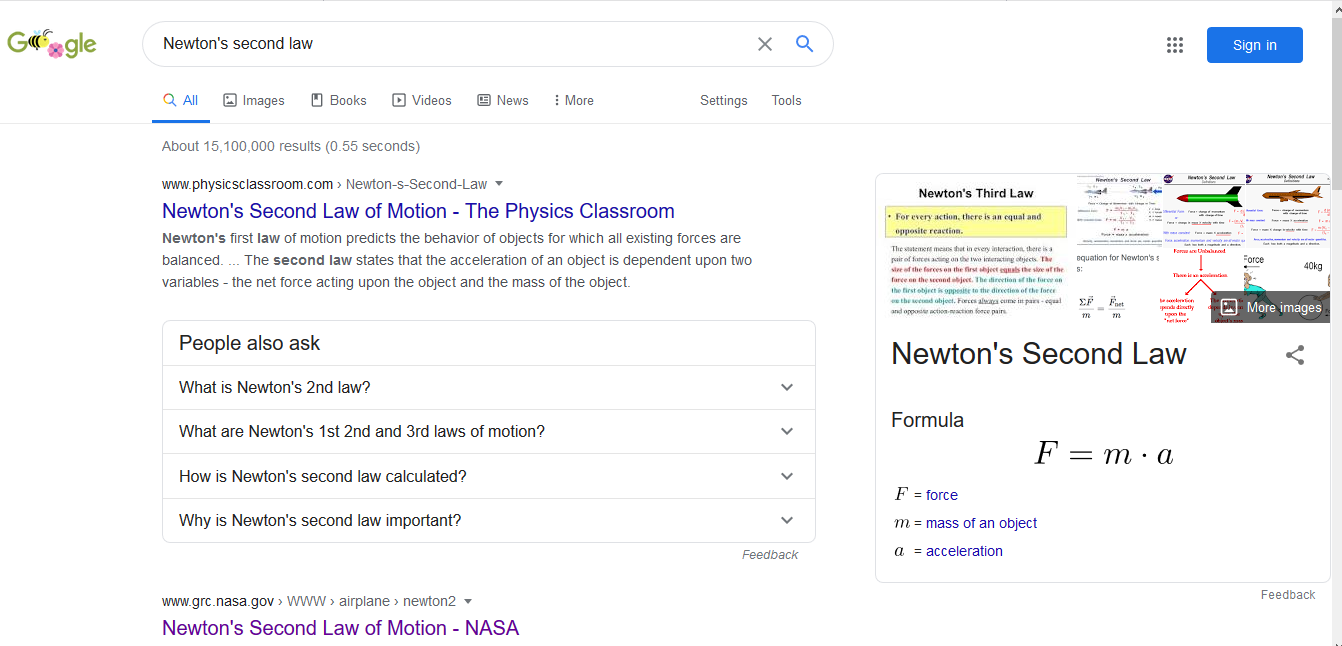 এখান থেকে Images লেখায় ক্লিক করবে
সার্চ করার পর প্রাপ্ত ফলাফল নিচের মত দেখাবে
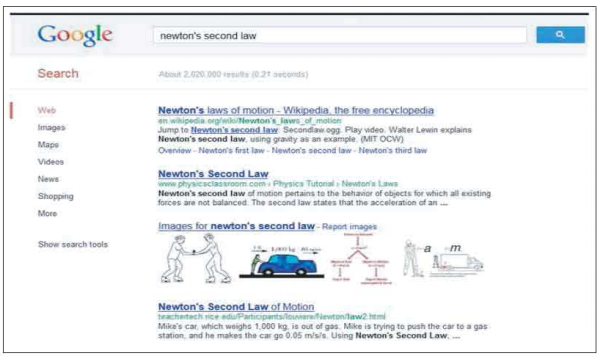 এখান থেকে Images লেখায় ক্লিক করবে
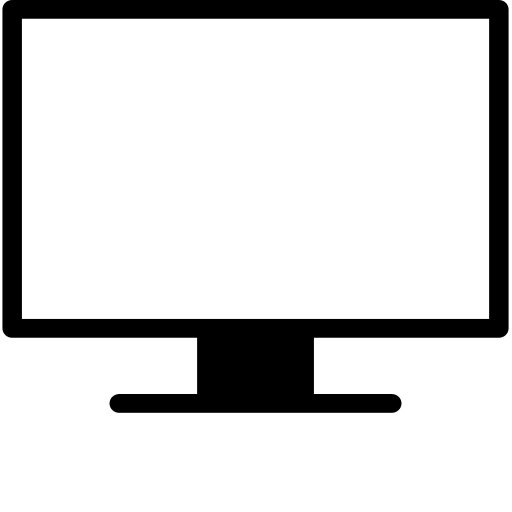 এখান থেকে পছন্দনীয় ইমেজটি ডাউনলোড করতে পারবে
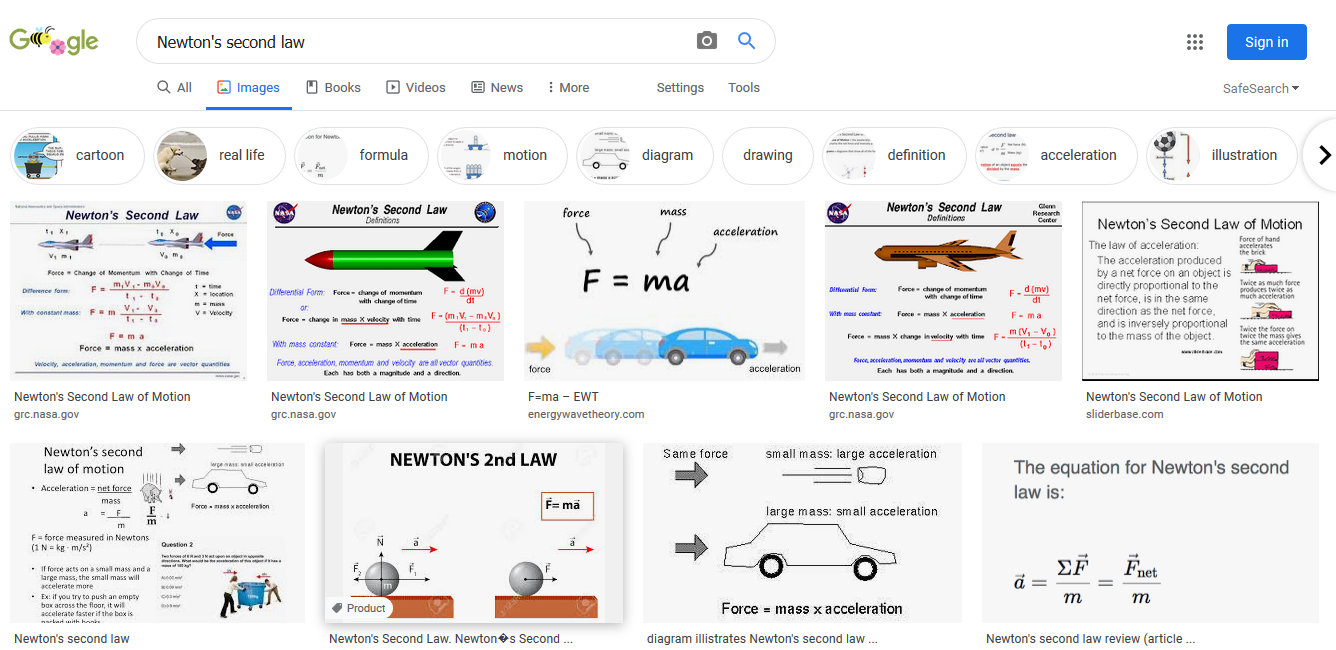 কিশোর বাতায়নের ওয়েবসাইটঃ www.konnect.edu.bd
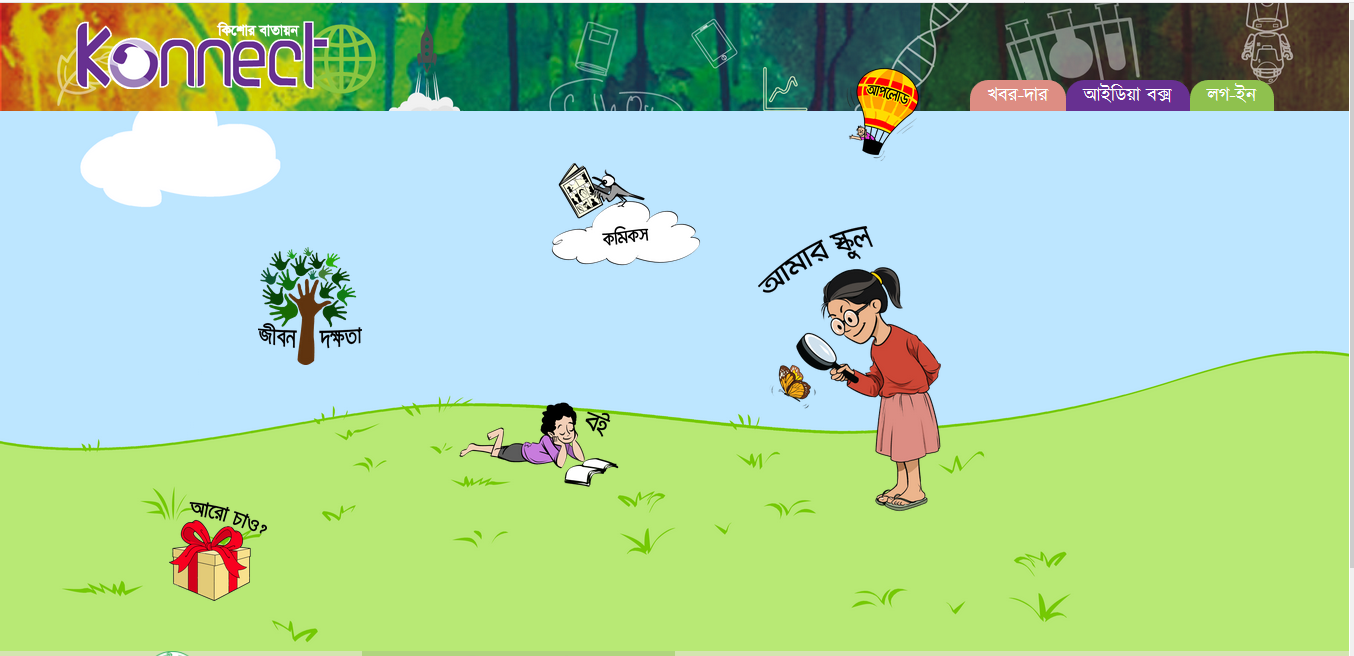 শিক্ষা সংশ্লিষ্ট এই সাইট থেকে পাঠ্য বিষয়ের ভিডিও দেখে পড়ালেখা করা যায়
কিশোর বাতায়ন ওয়েবসাইটে বিভিন্ন শ্রেণির মাল্টিমিডিয়া ক্লাসের ভিডিও ফরমেট
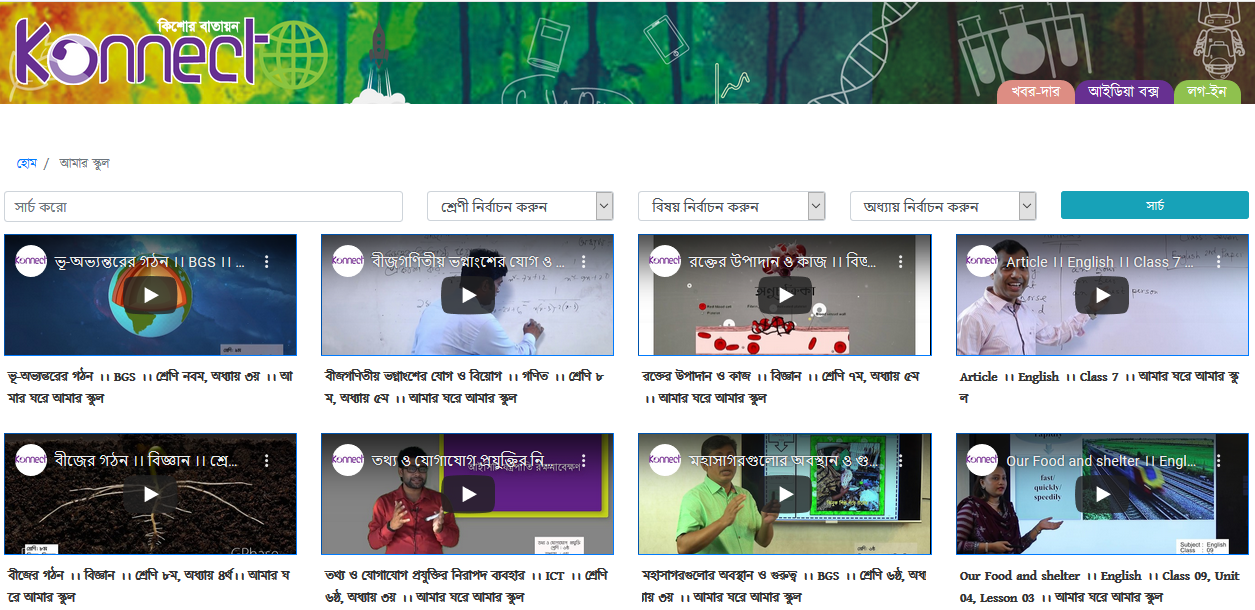 দলীয় কাজঃ
তোমার প্রিয় কোন সার্চ ইঞ্জিনে নিচের শব্দাবলী দিয়ে সার্চ করে সেটির ফলাফল দেখঃ
১। বাংলাদেশের শিক্ষাব্যবস্থা 
২। কাজী নজরুল ইসলাম  
৩। পদার্থের তিন অবস্থা
মূল্যায়ন
১। তথ্যের বিশাল ভান্ডার কোনটি?
ইন্টারনেট
www.ebook.gov.bd
২। পাঠ্য পুস্তকের ই-বুক সংস্করণ পাওয়া যায় কোন সাইটে?
গুগোল
৩। একটি জনপ্রিয় সার্চ ইঞ্জিনের নাম বল?
৪।  পড়ব, যে কোন স্থানে, যে কোন সময়- এ শ্লোগান কোথায় লেখা আছে ?
ই-বুক ওয়েবসাইটের হোম পেজে
৫। কিশোর বাতায়নের ওয়েবসাইট ঠিকানার নাম বল?
www.konnect.edu.bd
বাড়ীর কাজঃ
অনলাইনের মাধ্যমে পাঠ্য বই পড়ার পক্ষে তোমার যুক্তি উপস্থাপন কর।
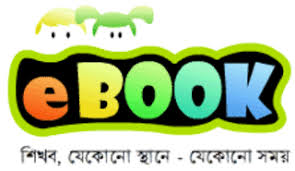 সবাইকে ধন্যবাদ